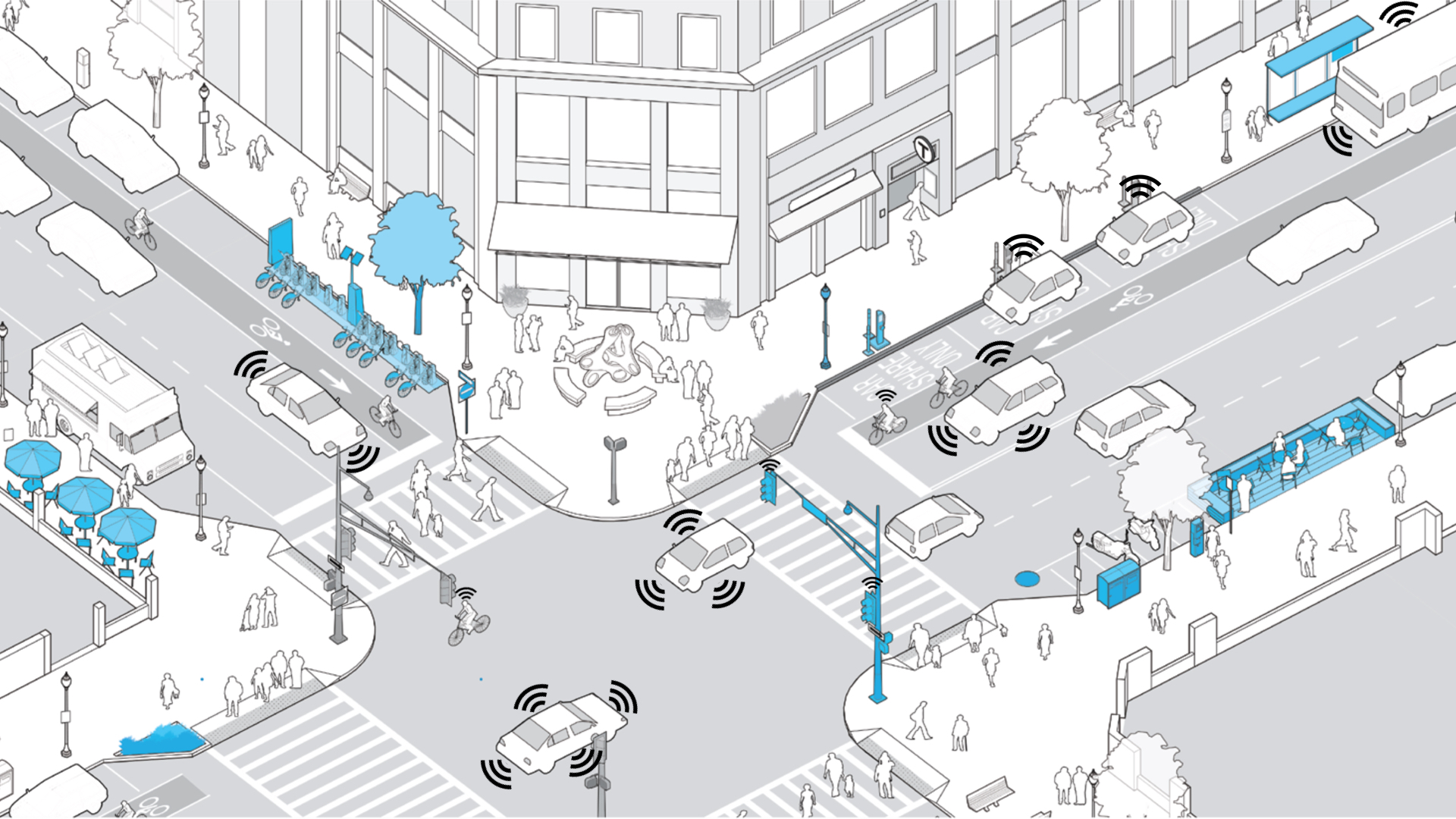 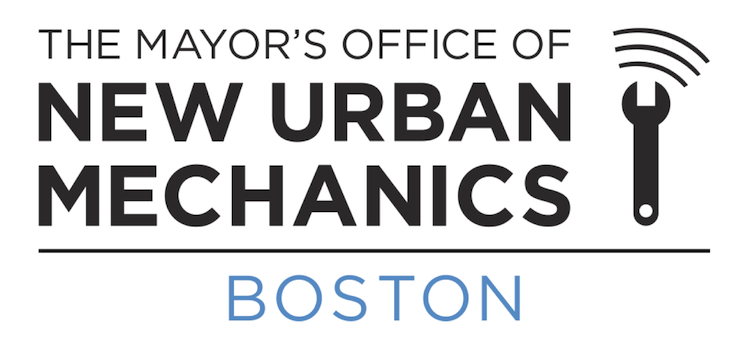 Kris Carter, Co-Chair 
Mayor’s Office of New Urban Mechanics
AltWheels 10.2.17
Department of Yes
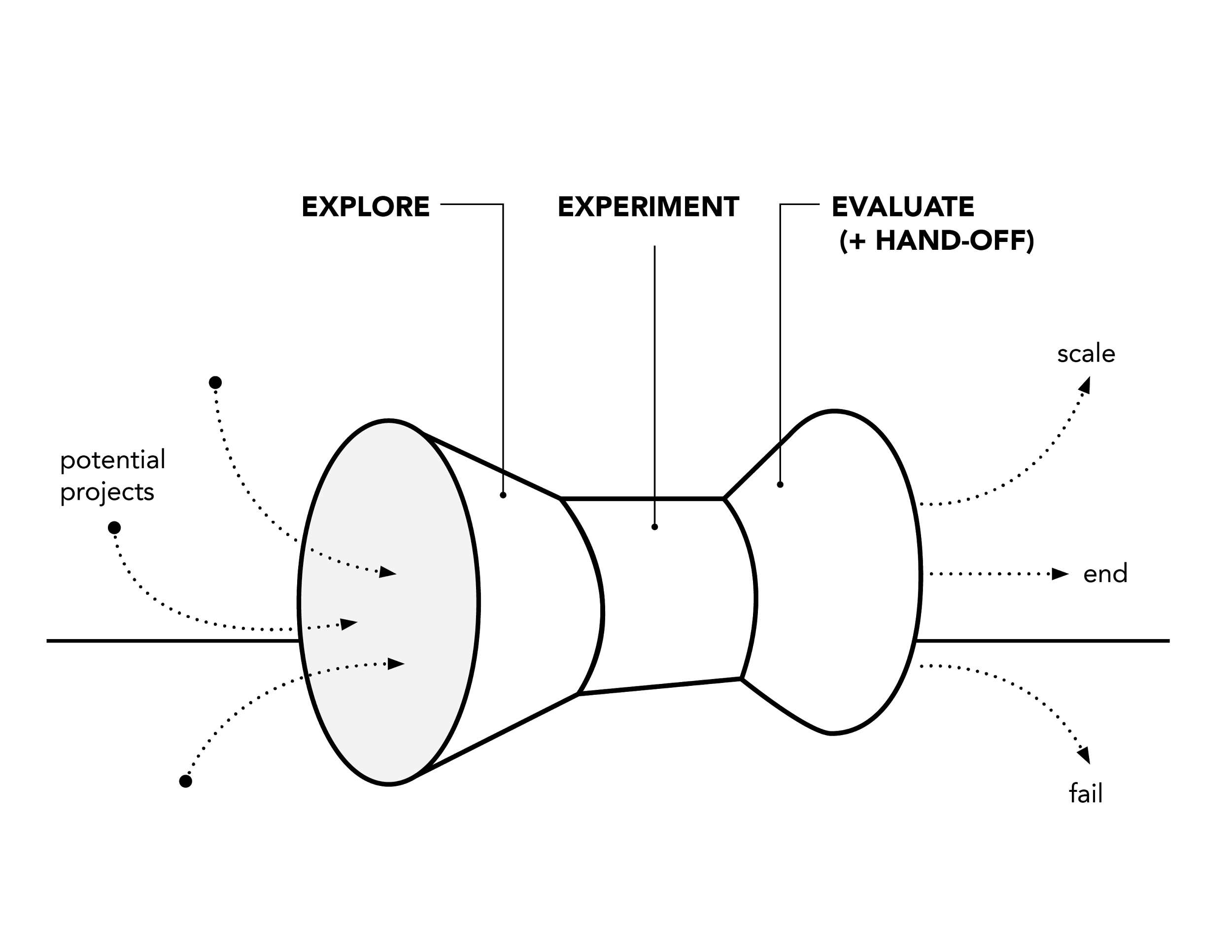 Boston Context: Two sides of a coin
- Launch the Question Campaign
- Announce Early Action Projects
Growing and young population
Limited connections to new jobs
Thriving economy
Growing inequities
Vision-building Public Forums
Declining GHG emissions
Limited extreme-event preparedness
Release of Go Boston 2030 Vision and Goals Plan
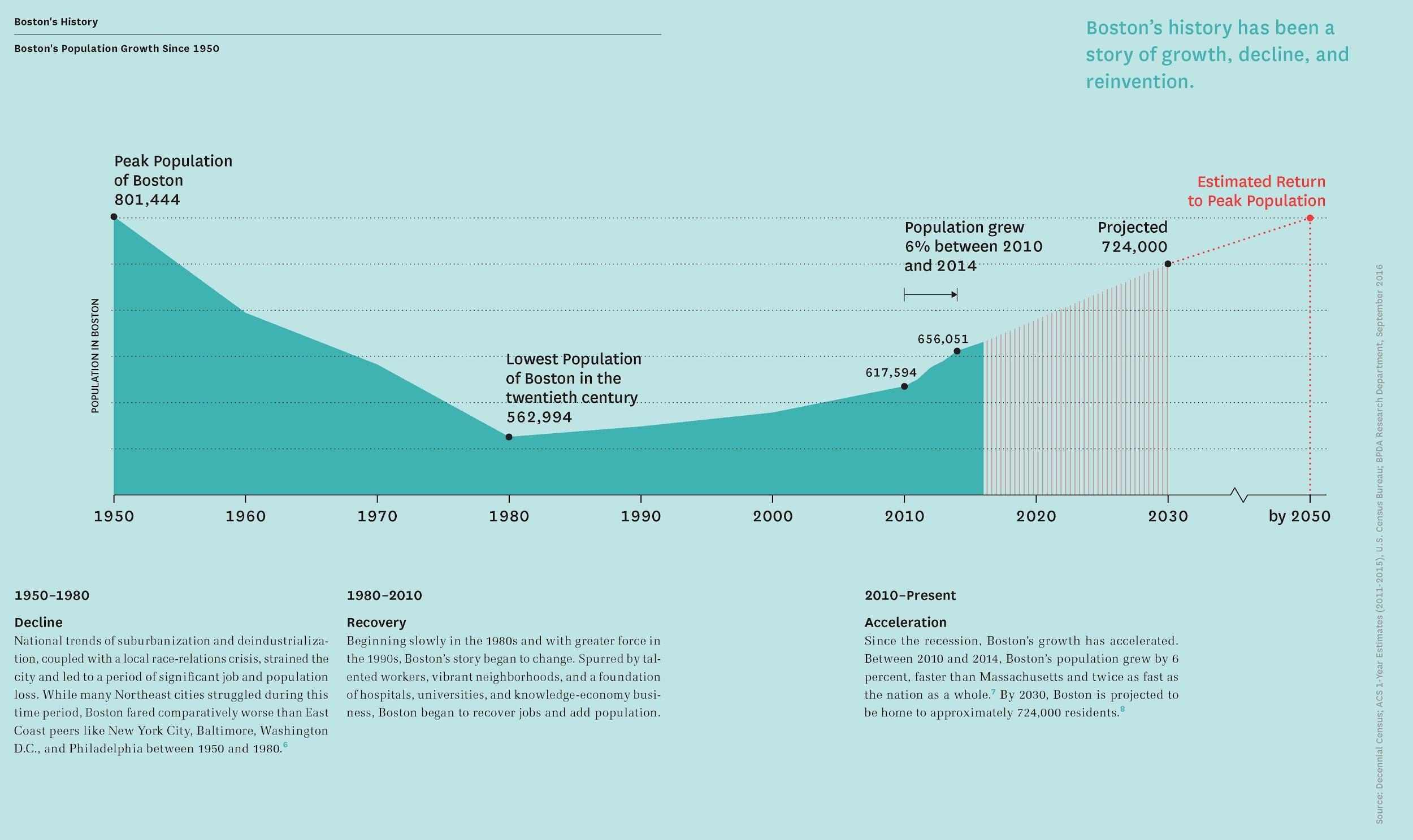 Development of long-term projects and policies
Release of Go Boston 2030 Projects and Policies Plan
Citizen-voiced goals through GoBoston 2030
Access
Make Boston’s neighborhoods interconnected for all modes
Safety
Substantially reduce through design and education
Reliability
Make travel predictable on transit and roadway networks
Citizen-informed vision
How can autonomous vehicles support the goals in GoBoston 2030?
Access
better connections to major transit lines, for those with mobility impairments, and an aging boomer population
Safety
a reduction in human-error caused crashes by 90%
Reliability
connected vehicles could mean better efficiency and more predictable transportation
Three Numbers to Remember
22
24
17.8
[Speaker Notes: 2015 stats for Boston]
Motivation: Safety
Boston
22     4,548
Source: 2016 Boston Vision Zero
[Speaker Notes: 2015 stats for Boston]
Motivation: Safety
2     455
90% reduction
[Speaker Notes: 2015 stats for Boston]
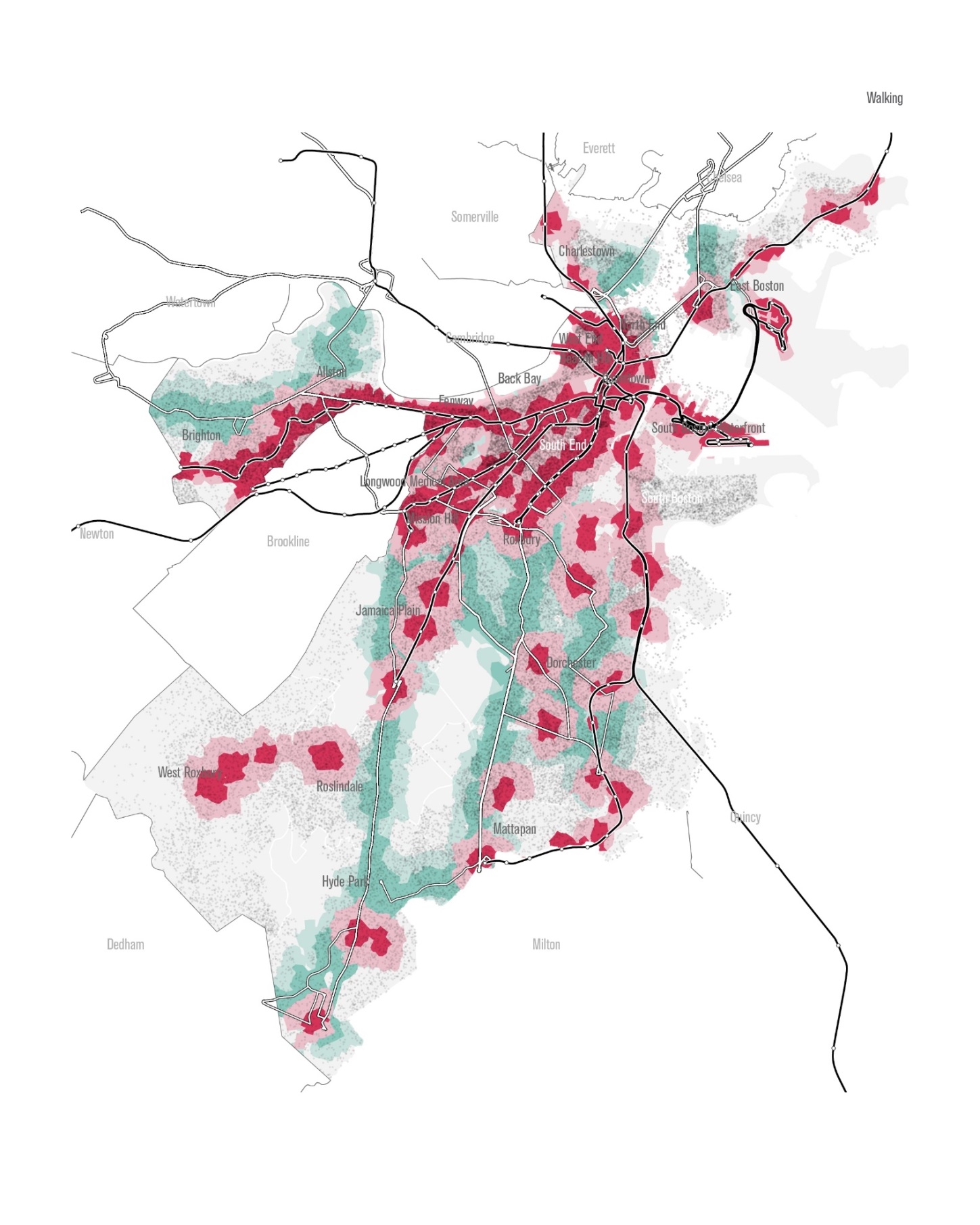 Motivation: Better Access & More Reliable Trips
Many neighborhoods are outside 5 and 10 minute walk sheds along transit corridors.

Average commute is 29 minutes

24% of Mattapan residents have a commute over 60 minutes
[Speaker Notes: 2015 stats for Boston]
Motivation: Ensuring Equity
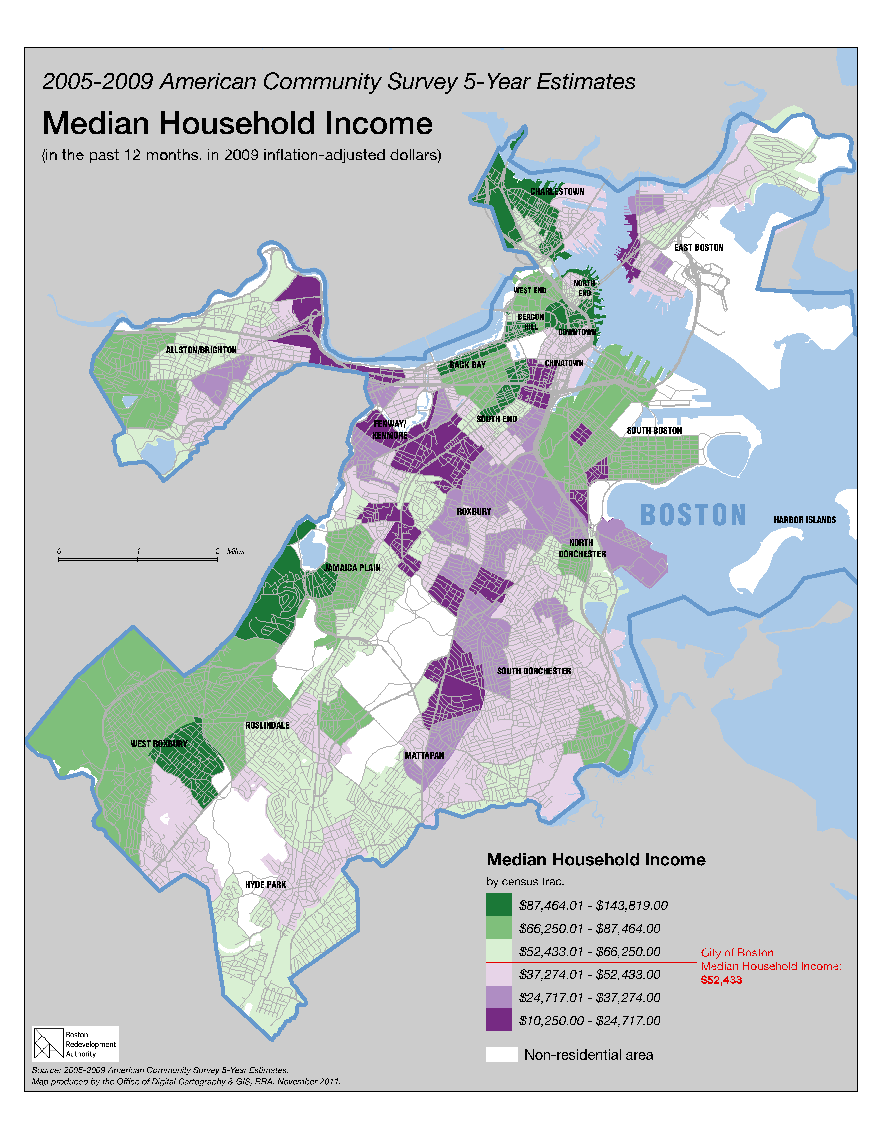 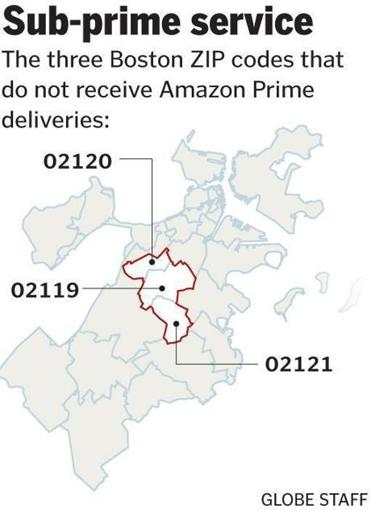 Source: Boston Globe
[Speaker Notes: Below Median income is in purple. How do we ensure equitable services in a new paradigm. Algorthyms for justice How do we best enable freedom of Choice for people.]
If you’re not at the table, you’re on the menu
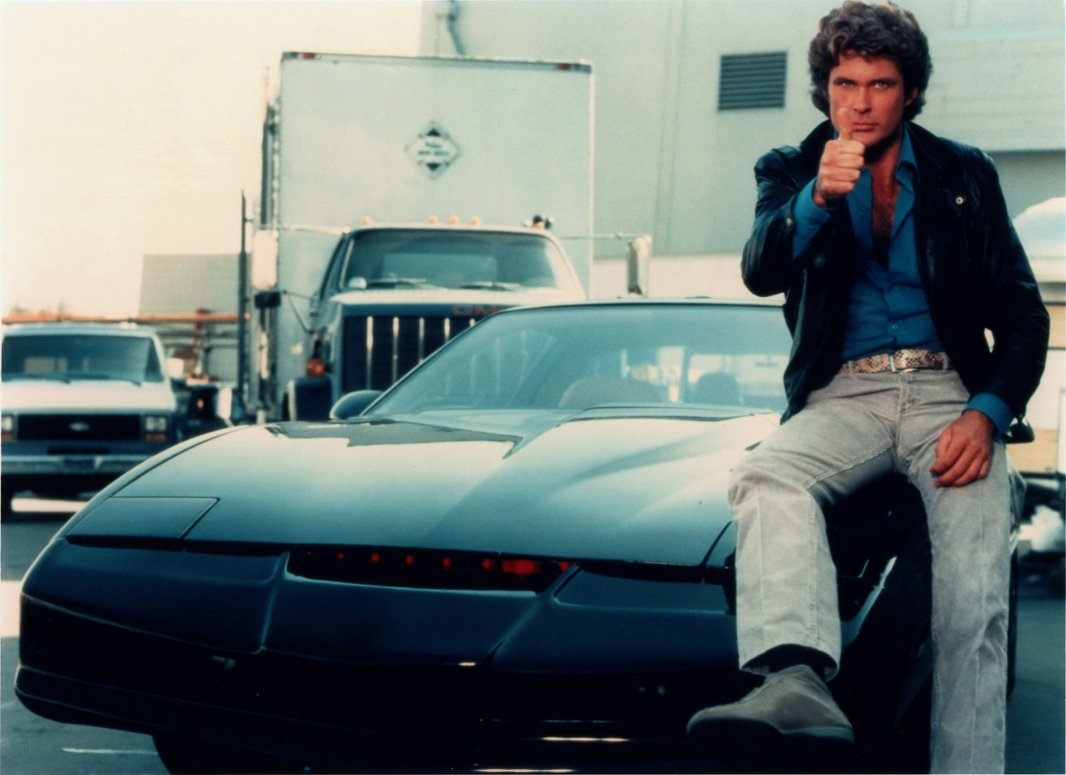 AV TESTING FIVE BUCKETS OF WORK
Infrastructure
Vehicle Technology
Business Models
Governance
Workforce
Let’s Learn by Doing!
Adapt USDOT application to WEF Smart Mobility Focus City project
Optimus Ride approved to test
Over 600 miles of AV testing on Boston streets
Kick-off WEF AV initiative
Sign MOU
with nuTonomy
Jan ‘17
May ‘17
June ‘17
Sept ‘17
May  ‘16
June ‘16
Nov ‘16
Sept ‘16
Oct ‘16
Start talks with nuTonomy & Optimus Ride about testing
Issue Executive Orders
nuTonomy
begins testing
in the Ray Flynn Marine Park
Delphi approved to test
Testing Governance: Boston’s Approach
3
1
2
Sign an MOU
Develop a testing plan with the City
Application
to the State
Current Vehicle Testing Locations
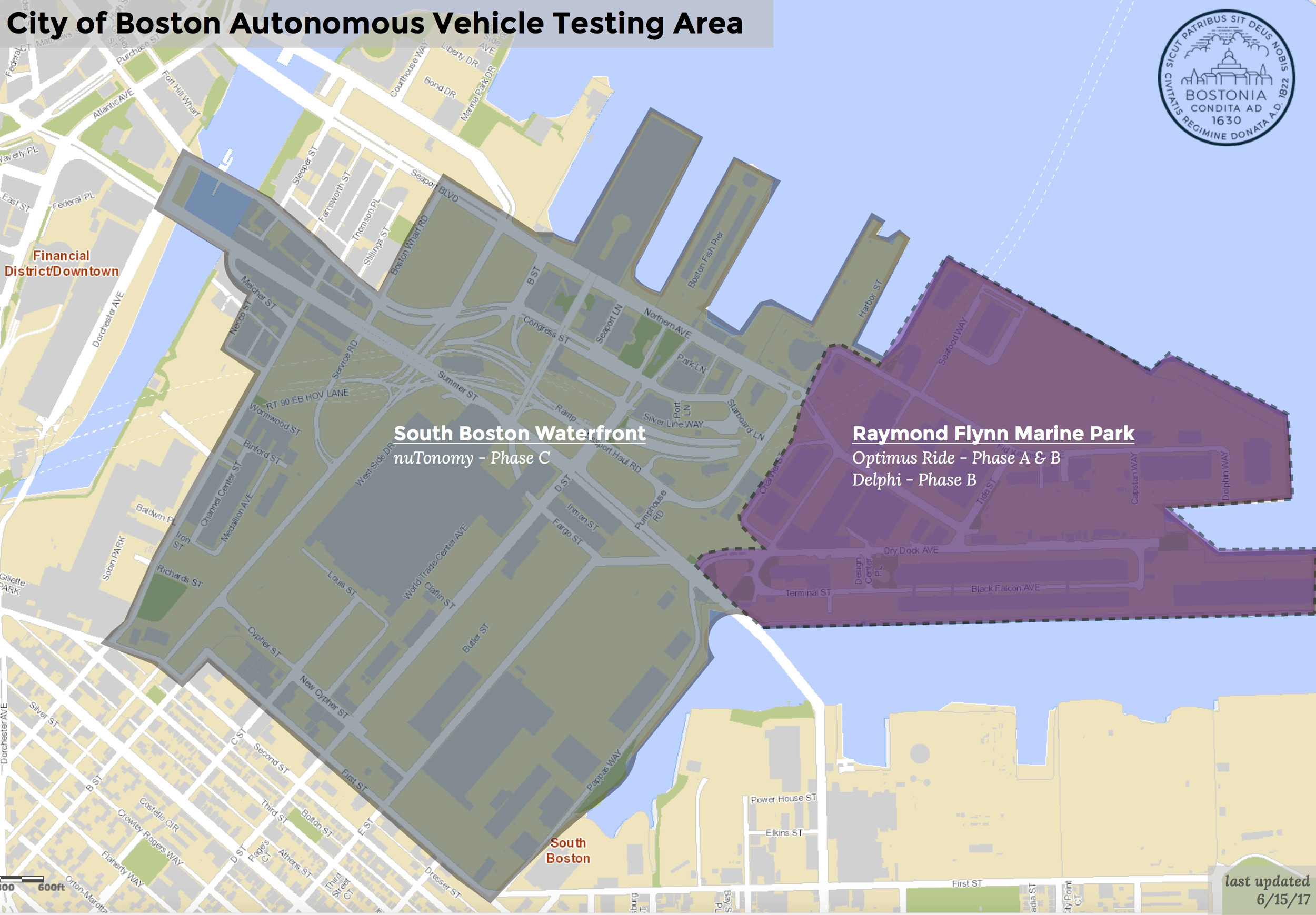 Marine Park (191 acres)
no traffic signals
limited traffic

Seaport Area (1,000 acres)
Signalized intersections
Bridges
Left turns
Multi-lane roadways
Pedestrian activity
Bike lanes
Underpasses / Overpasses
Rotaries
On-street parking

Next Step: City-wide testing
Workforce + Pathways
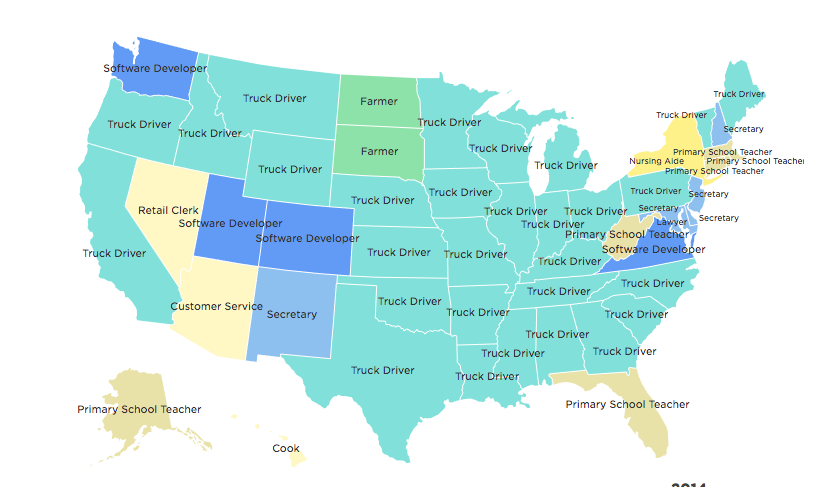 Source: NPR News | 2014 Census data
[Speaker Notes: 28 states driver + 1 Insurance claims investigator (AZ)
Funding: user fees, parking, fines, registrations, gas tax]
Business models: sharing isn’t easy
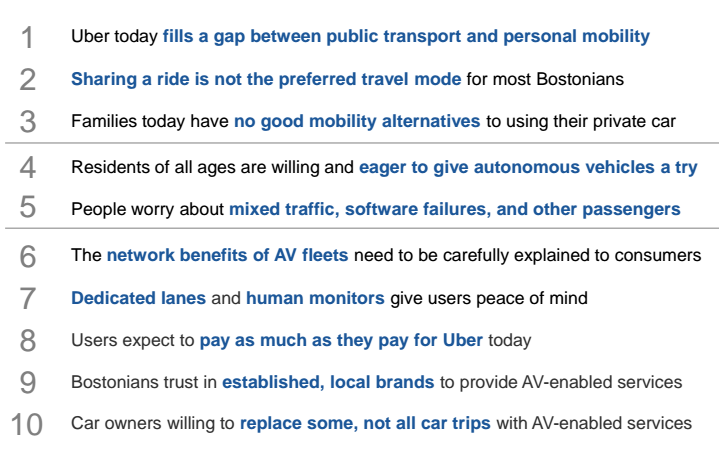 source: World Economic Forum; BCG analysis, August 2016
Business models: focus groups
44% of people said the number one reason for having a self-driving car is to not have to park.
source: World Economic Forum; BCG analysis, August 2016
Infrastructure: How do we fund roads in the future?
City of Boston Roadway Projects (FY16): 	
$45M road reconstruction & bridge maintenance
$9M Resurfacing roadways
$21M in Trasnportation Improvements
Transportation Related Revenue:  
$58M in Vehicle Excise Tax payments (FY18)
$61.3M in Parking Fines (FY18)
$16M in Parking Meter Fees (FY18)
Thank you
@Kris_W_Carter
Kristopher.Carter@Boston.gov

Boston.gov/Boston-av